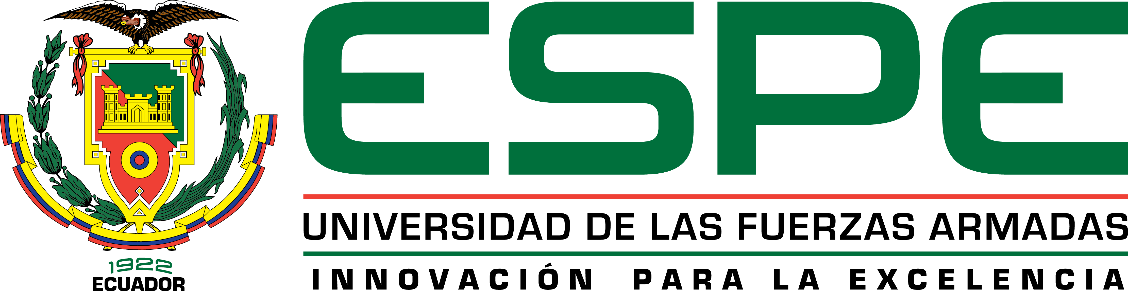 INGENIERÍA EN ADMINISTRACIÓN TURÍSTICA Y HOTELERA
TRABAJO DE TITULACIÓN
Elaborado por: Andrés Campaña
Director: Msc. Fernando Jácome
TEMA
ESTUDIO DE LOS FACTORES DE RIESGO QUE INCIDEN EN EL DESARROLLO DEL TURISMO Y ELABORACIÓN DE LAS ESTRATEGIAS DE MITIGACÓN EN EL CANTÓN PEDRO VICENTE MALDONADO, PROVINCIA DE PICHINCHA
INTRODUCCIÓN
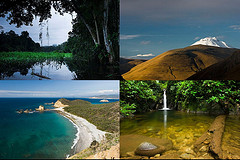 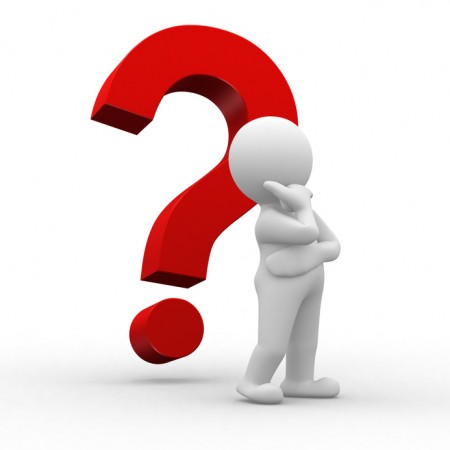 OBJETIVO GENERAL
Identificar las principales falencias que no permiten aprovechar los recursos turísticos que posee el Cantón Pedro Vicente Maldonado mediante el análisis del sistema turístico, para de esta manera generar alternativas, que permitan impulsar el desarrollo del turismo como actividad productiva para la sustentabilidad de los habitantes del cantón.
CATÓN PEDRO VICENTE MALDONADO
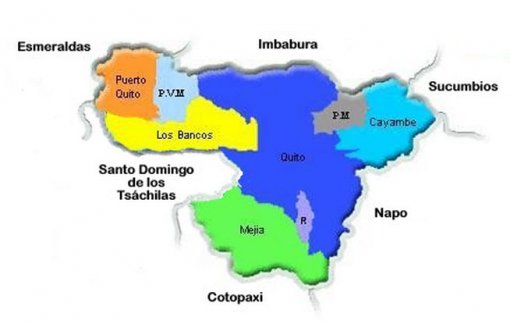 ANÁLISIS FODA
ESTUDIO DE LA OFERTA
Se registran 12 establecimientos de alojamiento y 3 establecimientos de alimentos y bebidas
Existe gran potencialidad en recursos naturales que se complementan con culturales

Visitas In-Situ para la recolección de datos
Entrevista realizada a prestador de servicios turísticos
ESTABLECIMIENTOS DE ALOJAMIENTO
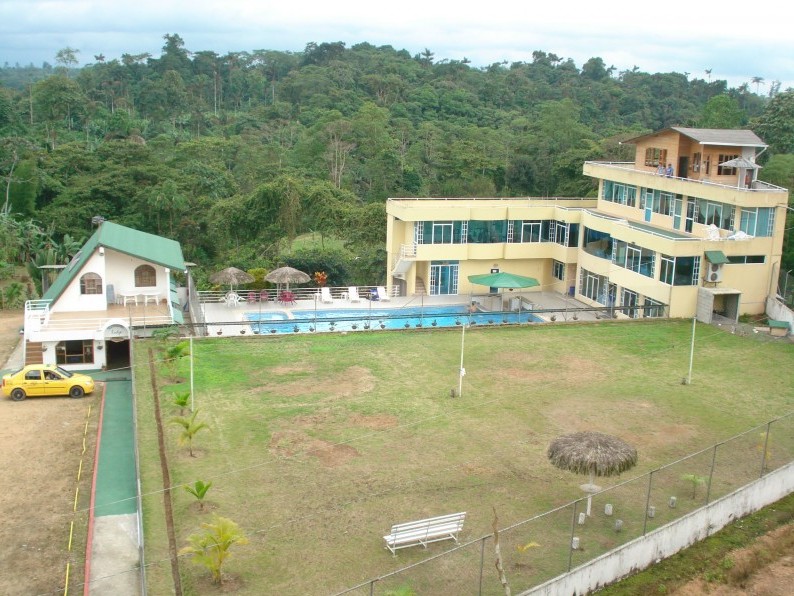 Precios accesibles
Fácil acceso
Cómodas instalaciones
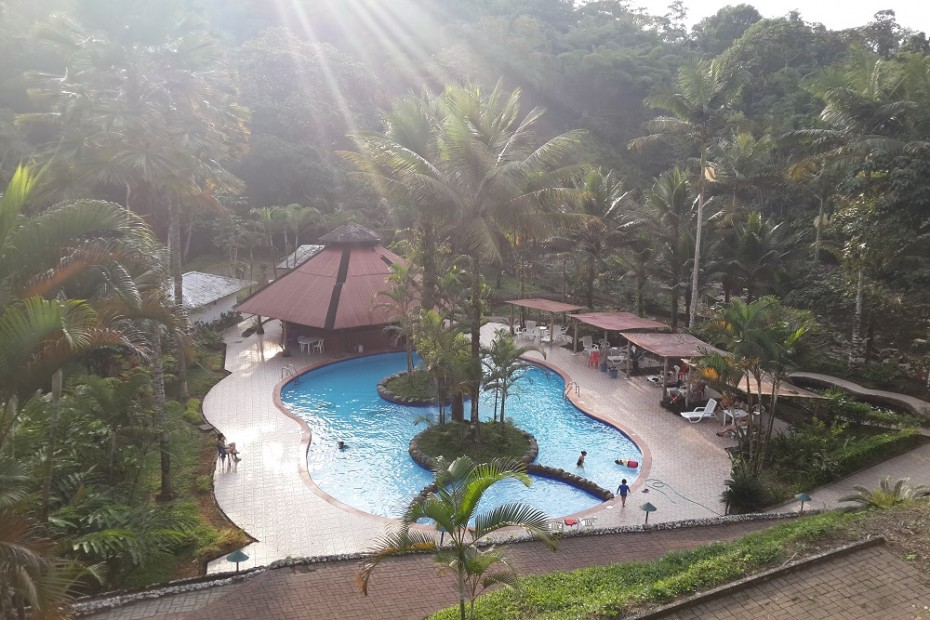 Variedad de precios
Actividades recreativas
Entorno rico en flora y fauna
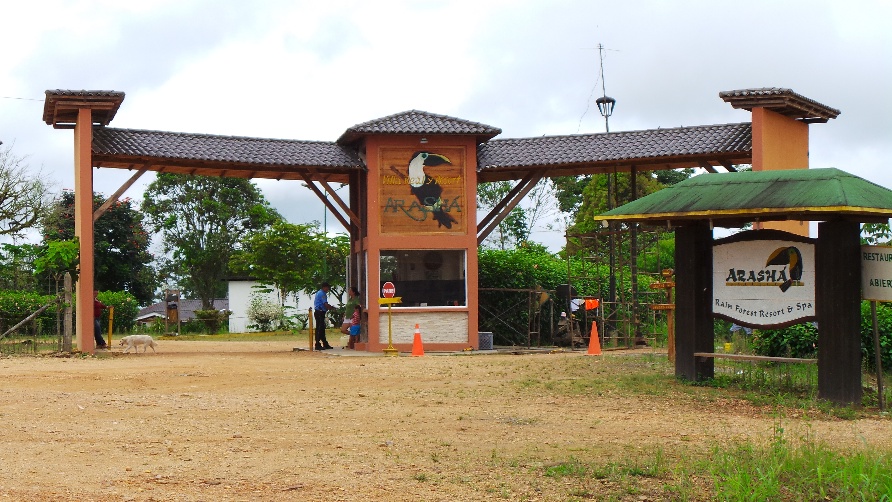 Establecimientos de alimentos y bebidas
Gasto promedio $10.00
Predominan platos de la región litoral
Oferta en AyB es complementada con las hosterías
ATRACTIVOS TURÍSTICOS NATURALES
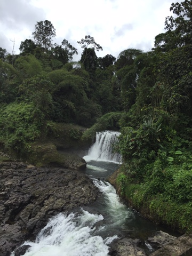 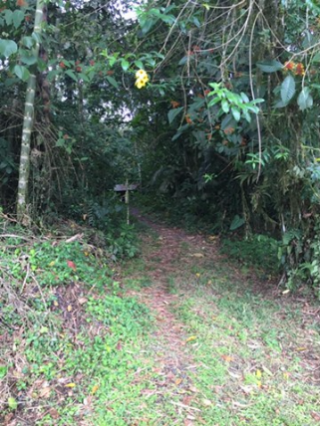 Nombre: Cascada Salto del tigre
Tipo: Ríos
Subtipo: Cascadas
Nombre: Madre Selva
Tipo: Bosques
Subtipo: Nublado occidental
Nombre: Rancho Suamox
Tipo: Bosques
Subtipo: Nublado occidental
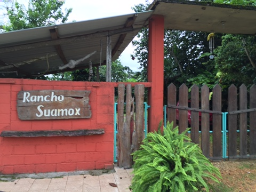 Nombre: Mangaloma
Tipo: Bosques
Subtipo: Nublado occidental
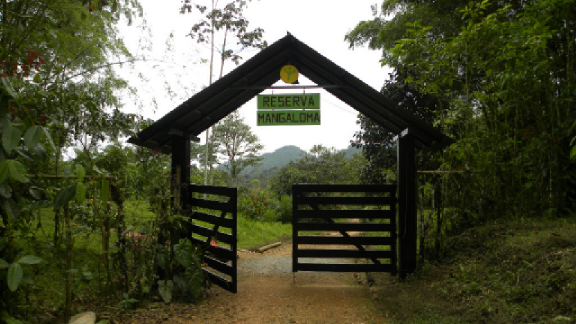 Actividades: Avistamiento de aves, senderismo, educación ambiental…..
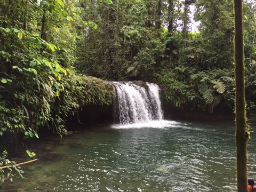 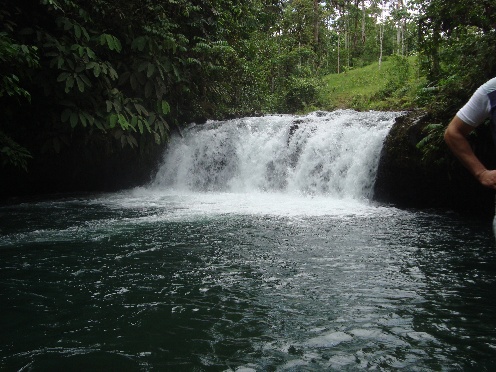 Nombre: Cascada río Pitzará
Tipo: Ríos
Subtipo: Cascadas
Nombre: Cascada río Achotillo
Tipo: Ríos
Subtipo: Cascadas
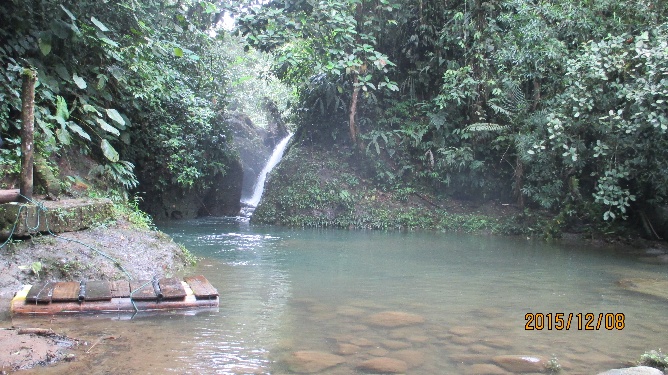 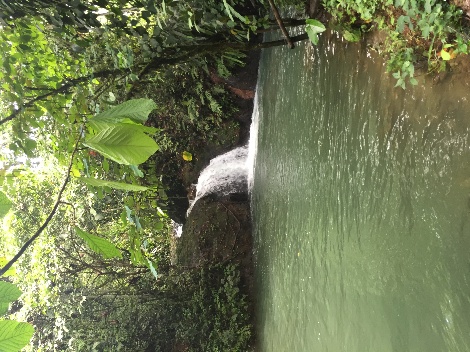 Nombre: Cascada El Milagro
Tipo: Ríos
Subtipo: Cascadas
Nombre: Cascadas verdes
Tipo: Ríos
Subtipo: Cascadas
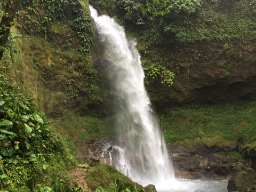 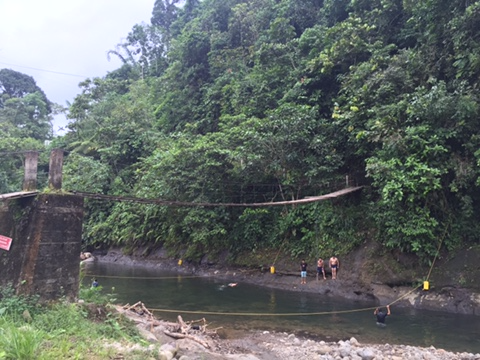 Nombre: Balneario río Caoni
Tipo: Ríos 
Subtipo: Remanso
Nombre: Cascada Azul
Tipo: Ríos 
Subtipo: Cascada
Nombre: Cascada La mona
Tipo: Ríos 
Subtipo: Cascada
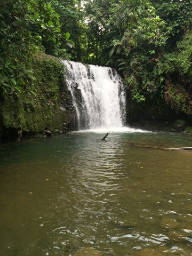 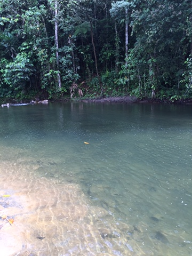 Nombre: Balneario Los Canelos
Tipo: Ríos 
Subtipo: Remanso
Actividades: Nado, salto de cascada, senderismo, pic nic, meditación, escalada de cascada….
MANIFESTACIONES CULTURALES
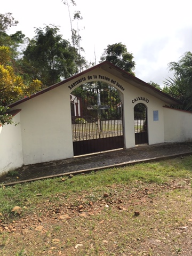 Nombre: El Calvario
Categoría: Manifestaciones
Tipo: Etnografía
Subtipo: Manifestaciones religiosas, tradiciones y creencias populares.
GASTRONOMÍA DEL CANTÓN PVM
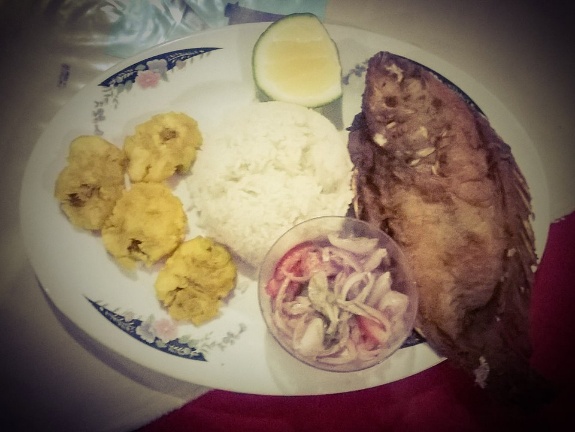 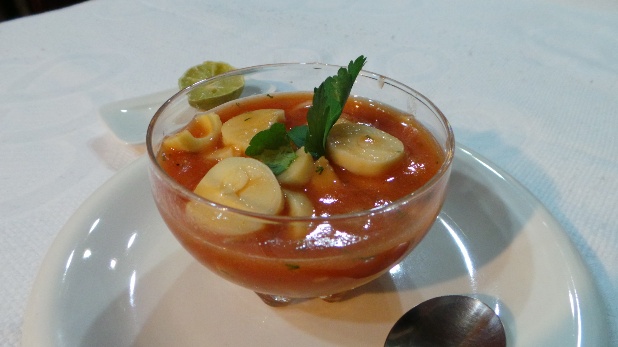 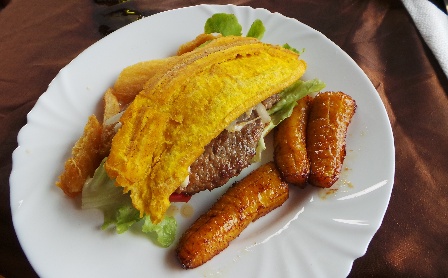 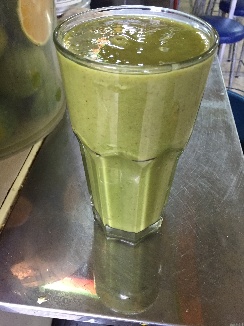 Tilapia
Ceviche de palmito
El borojito
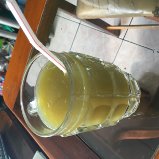 Jugo de caña
Batido de borojó
RESULTADOS DE LA ENTREVISTA
ESTUDIO DE LA DEMANDA
Población infinita
Lugar a desarrollar la encuesta: estación “La Ofelia” y “Carcelén”
Técnica: Muestreo aleatorio
Instrumento: Encuesta
Encuesta orientada a:
Información general de la demanda (género, edad, lugar de residencia)
Pregunta filtro: Motivo de viaje
Gasto promedio
Cantidad de personas que viajan juntas
Promedio de días de estancia en destino
Actividades de interés
Conocimiento sobre los recursos turísticos del cantón Pedro Vicente Maldonado
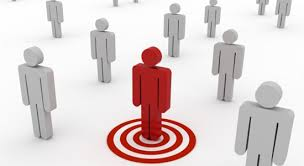 PROPUESTA
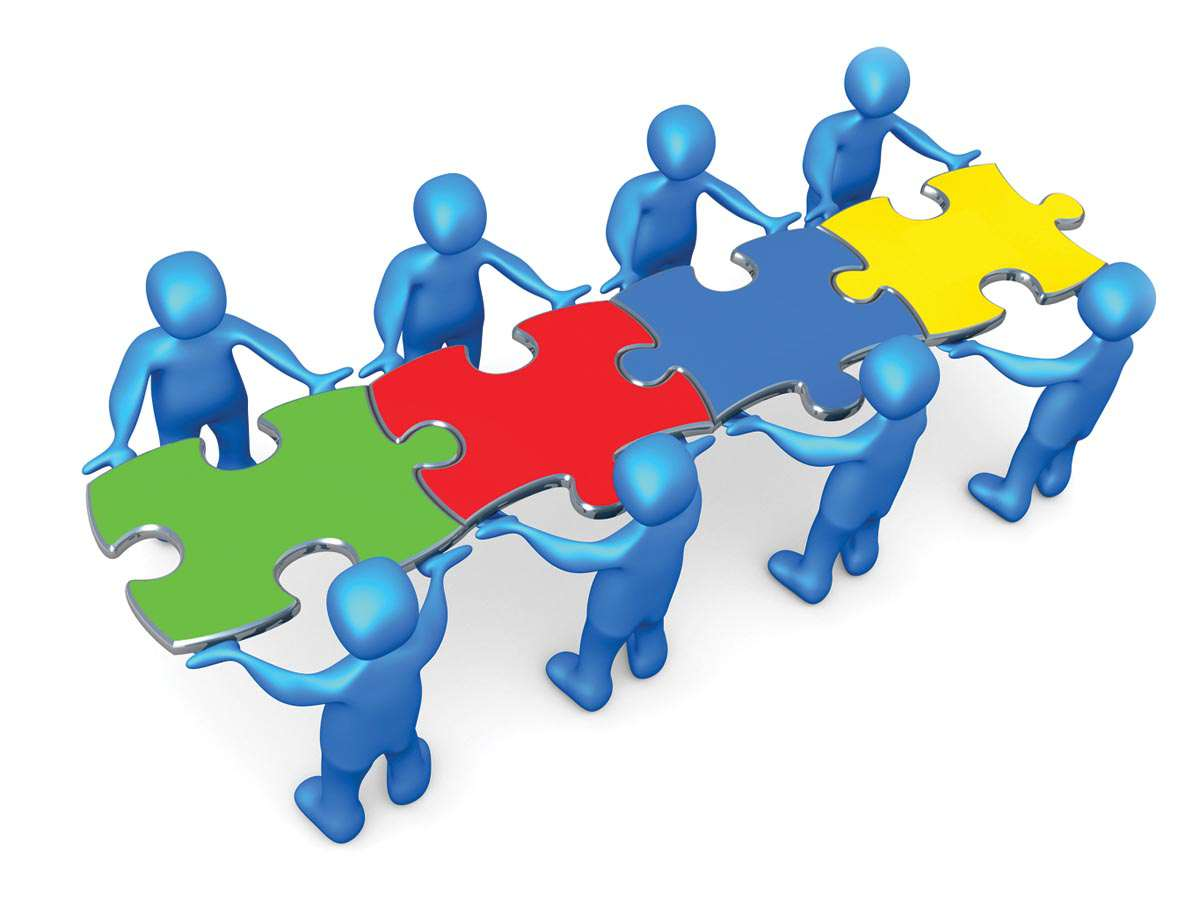 Clientes, potenciales clientes e intermediarios
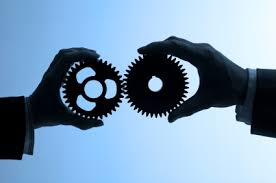 PUBLICIDAD Y PROMOCIÓN
MARCA TURÍSTICA


LOGOTIPO





SLOGAN
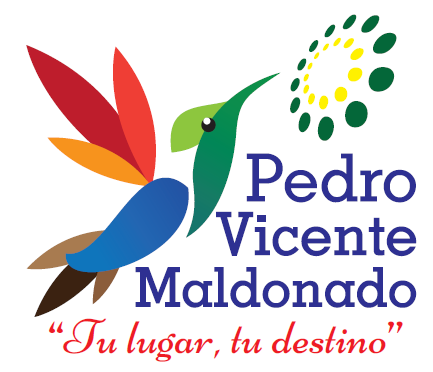 CLIENTES Y POTENCIALES CLIENTES
SITIO WEB
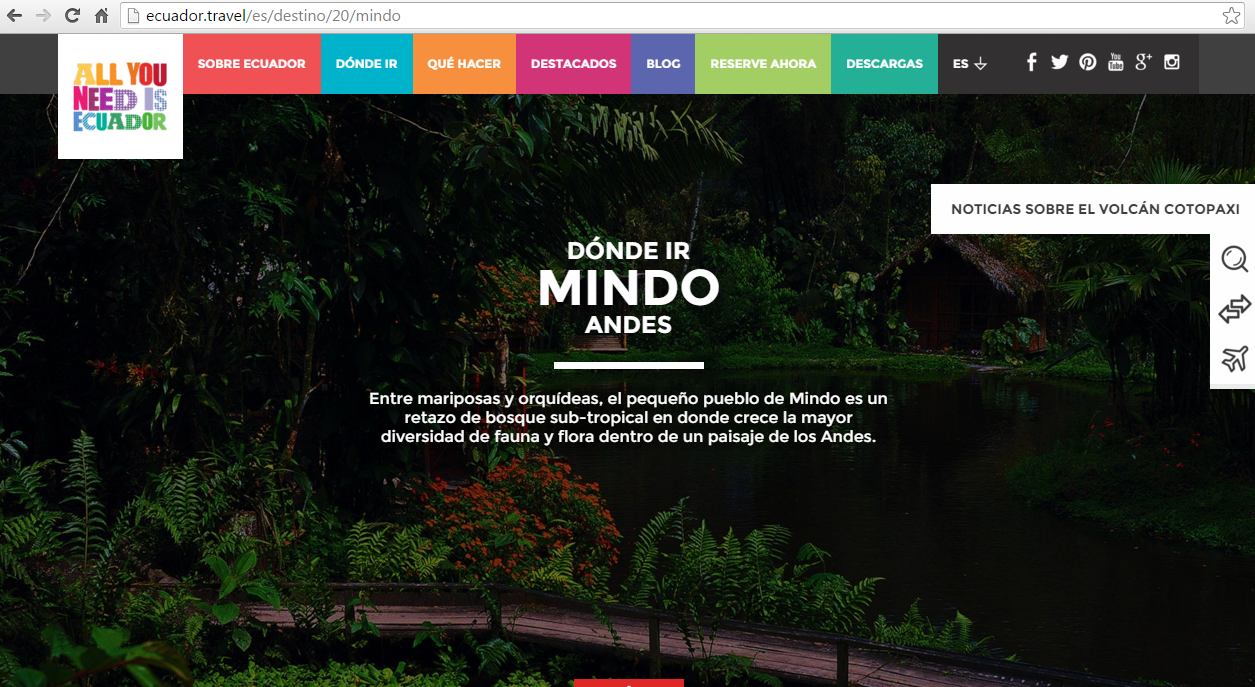 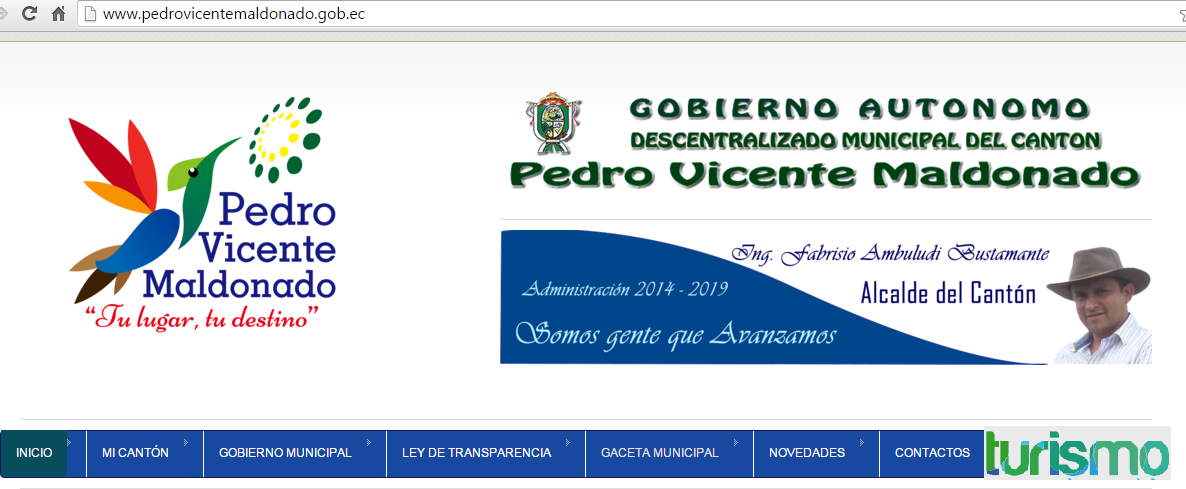 CLIENTES Y POTENCIALES CLIENTES
VALLA PUBLICITARIA
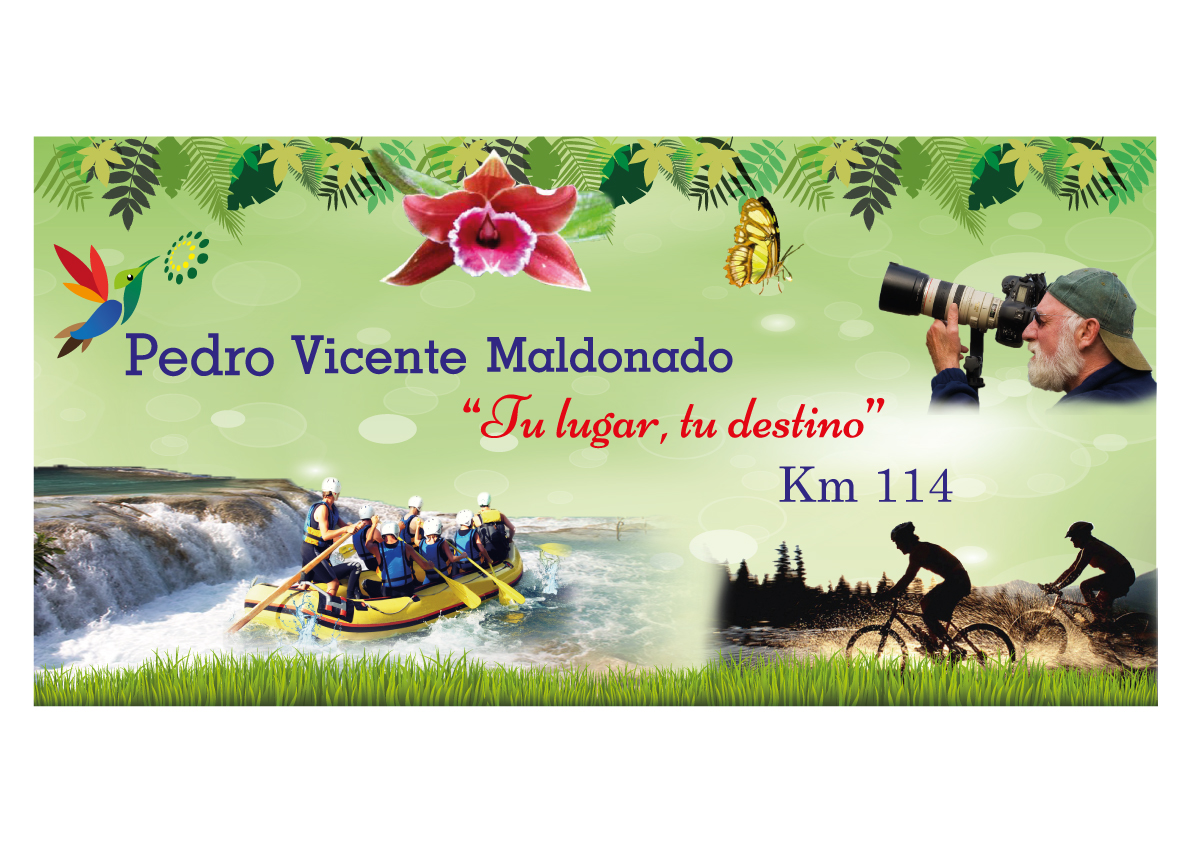 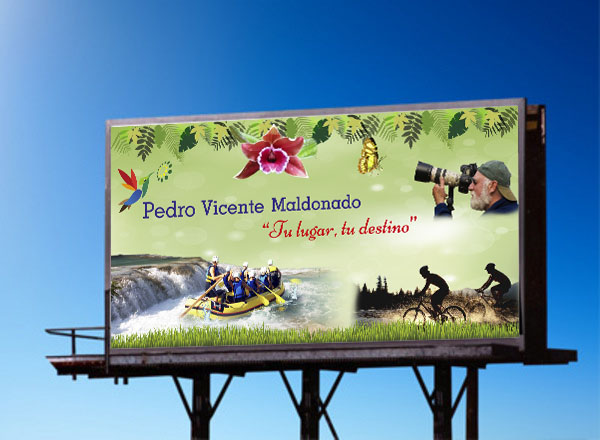 TRIPTICO
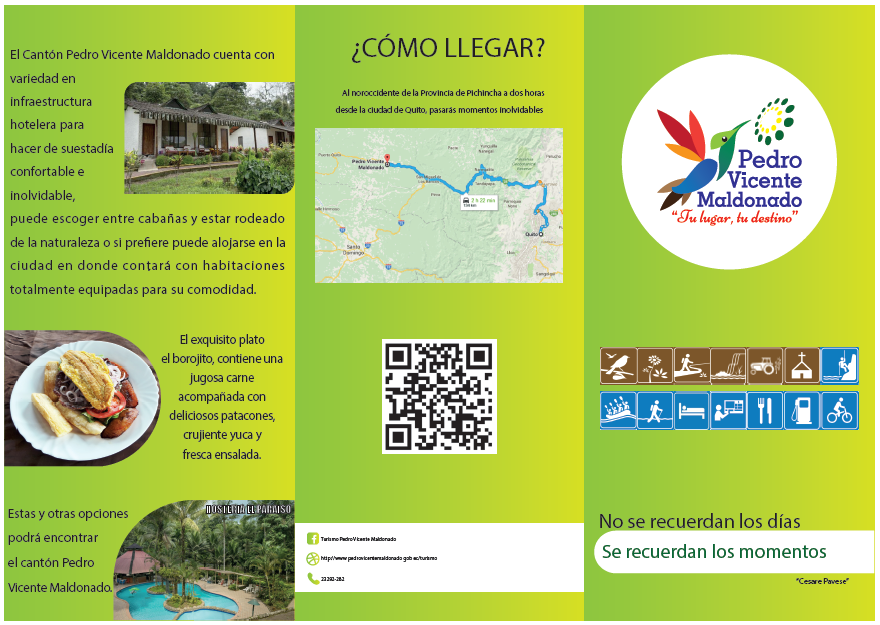 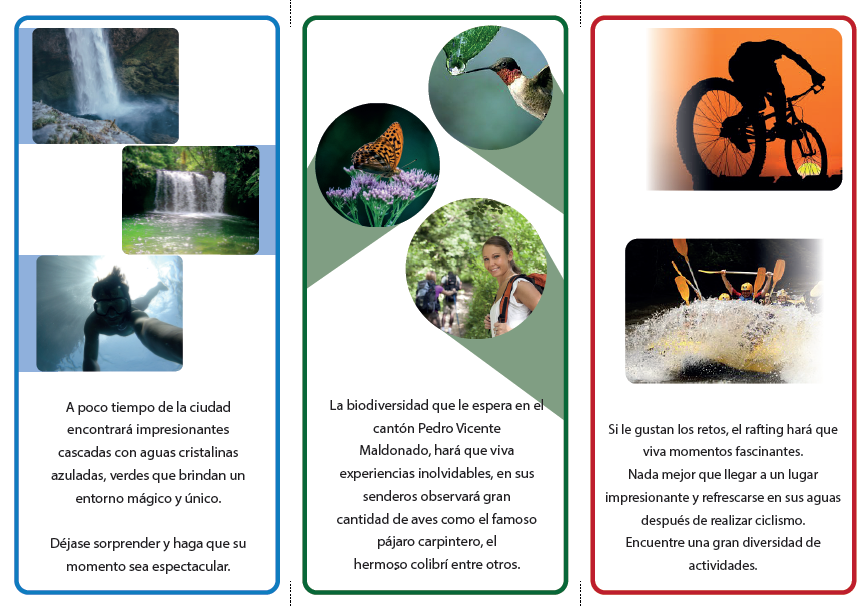 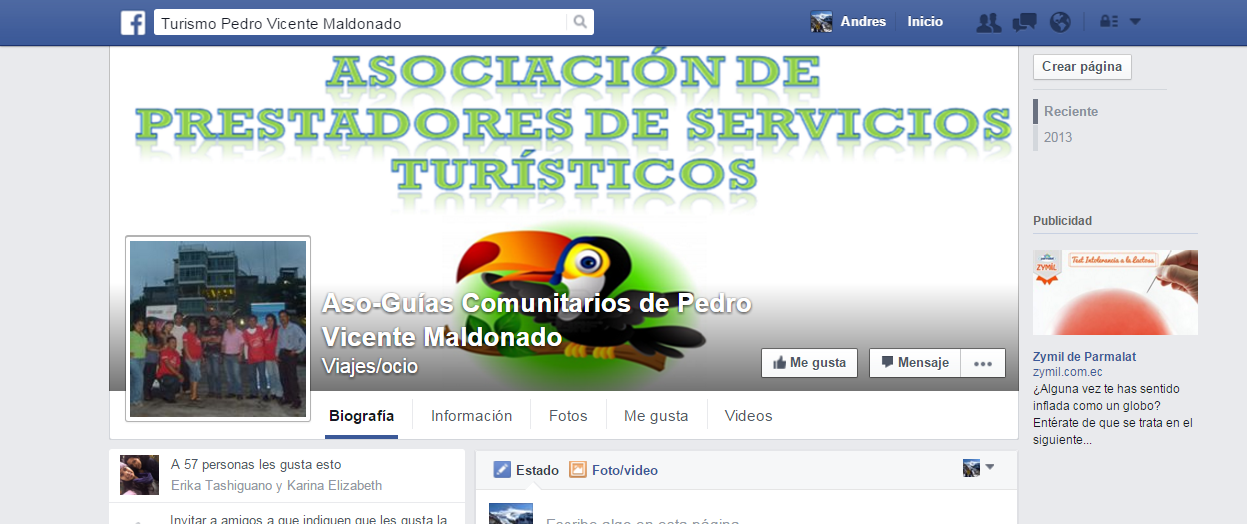 RED SOCIAL
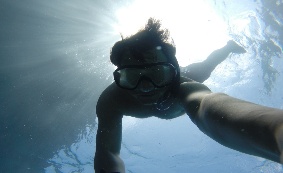 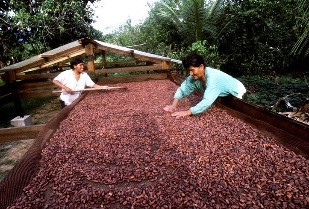 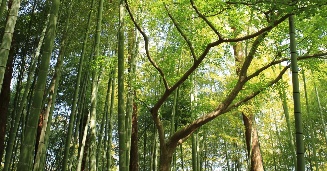 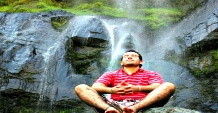 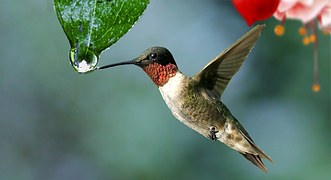 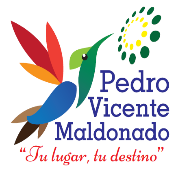 AFICHE
FOLLETO
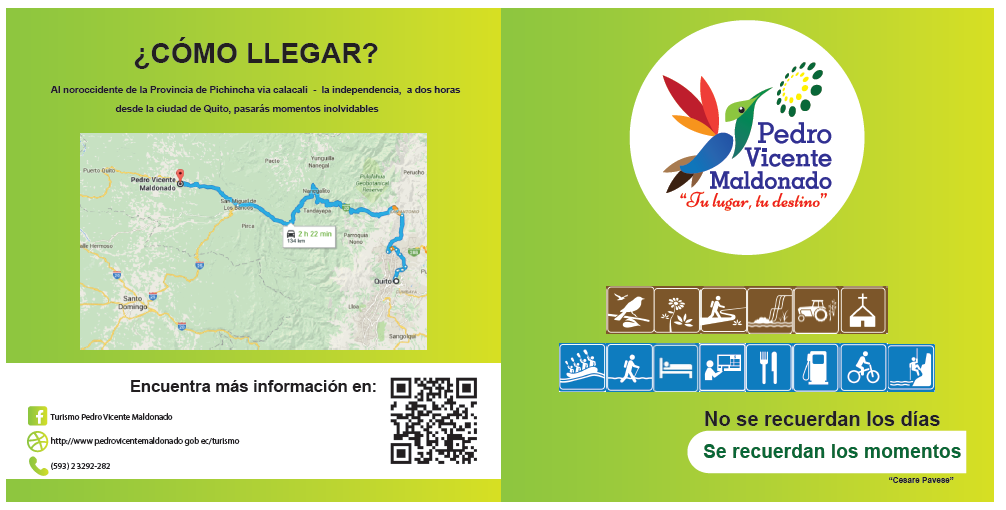 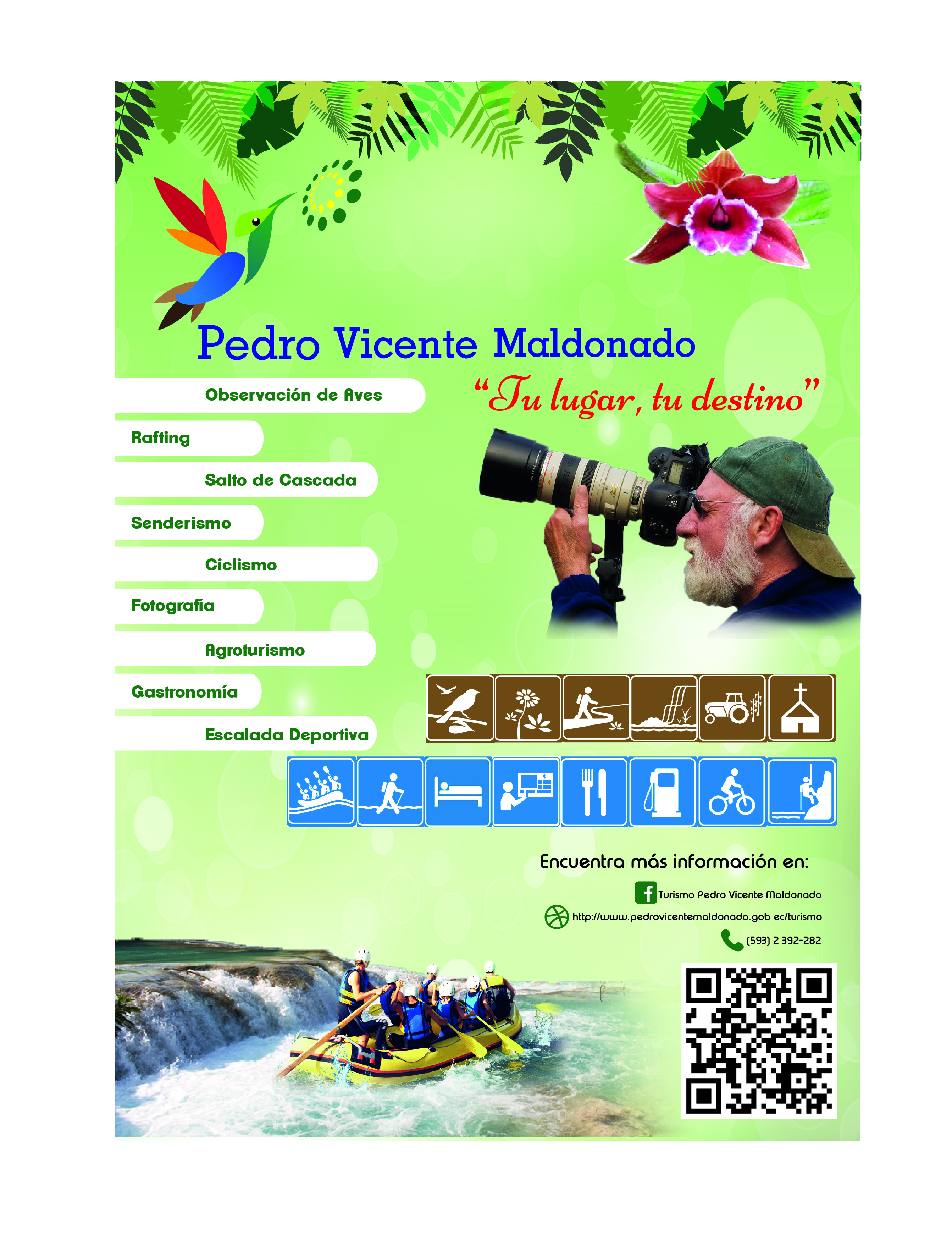 PAUTAJE
BUFF
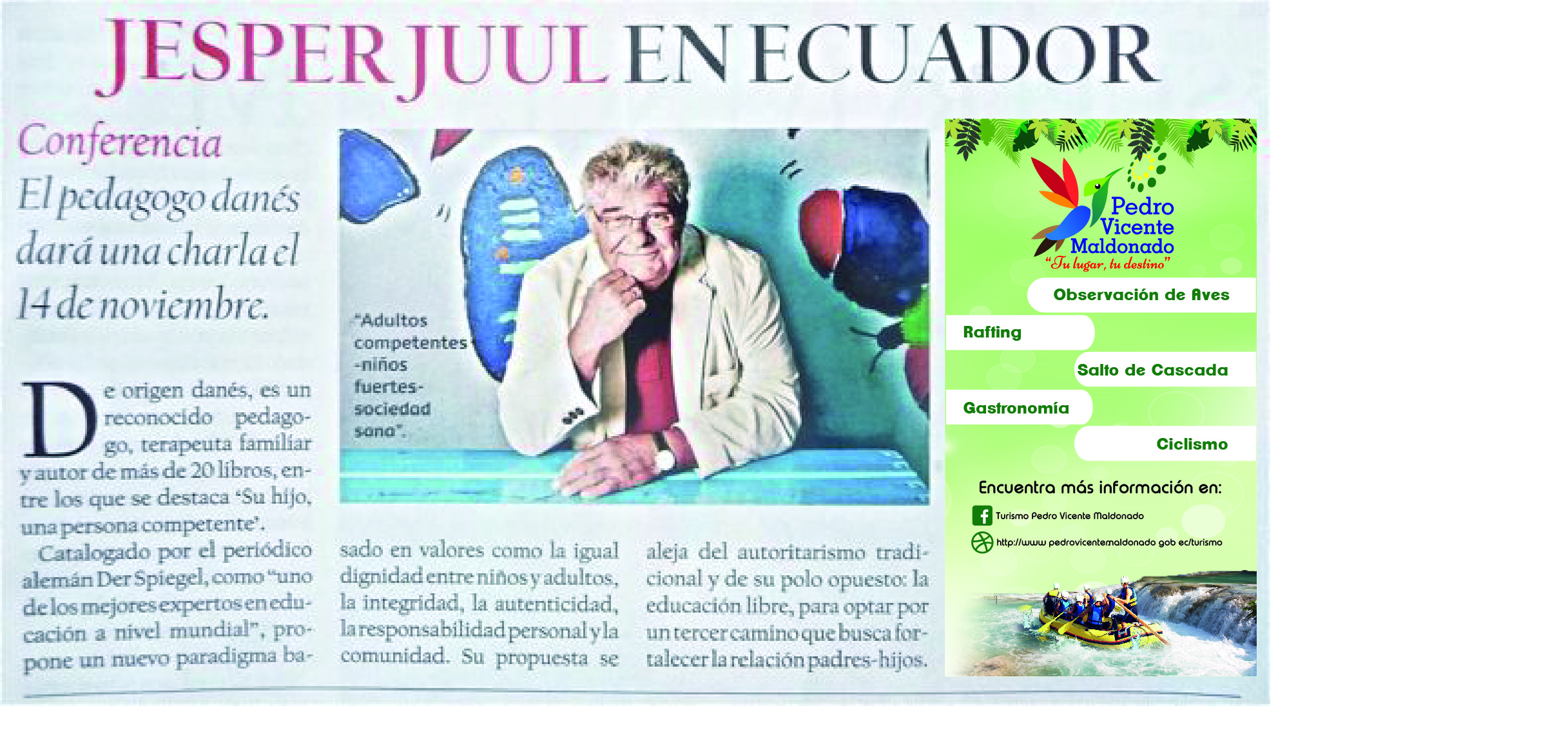 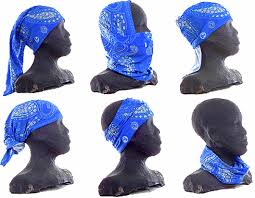 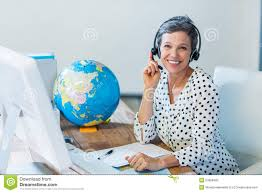 INTERMEDIARIOS
FAM TRIPS
$30.60
$67.10
MAPAS
PICTOGRAMAS
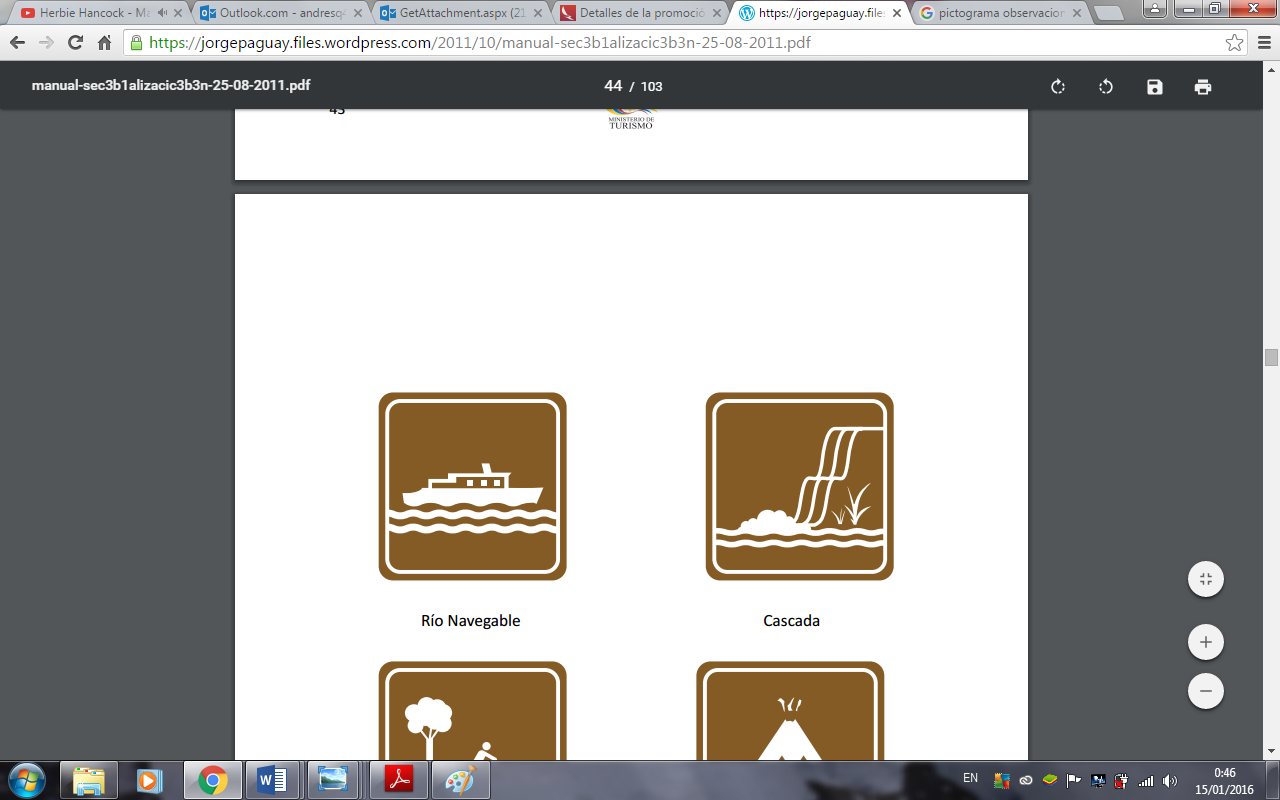 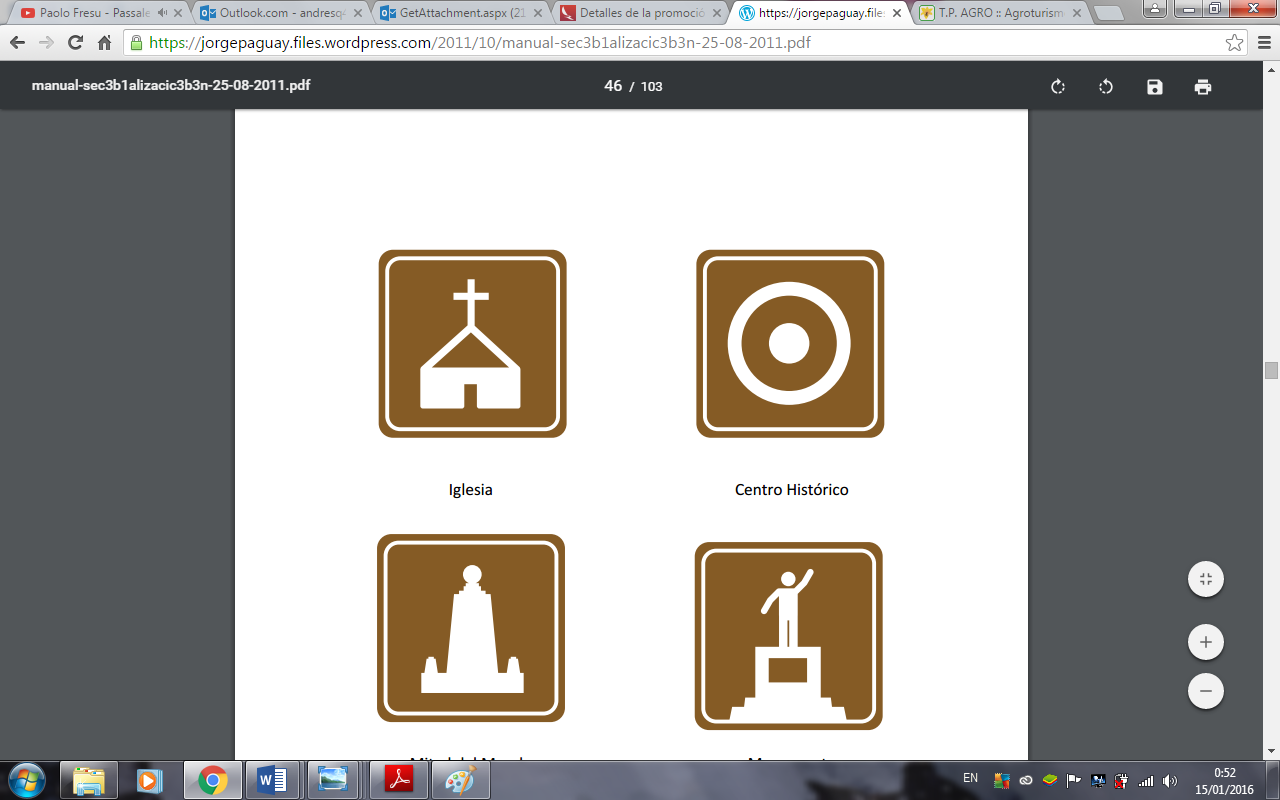 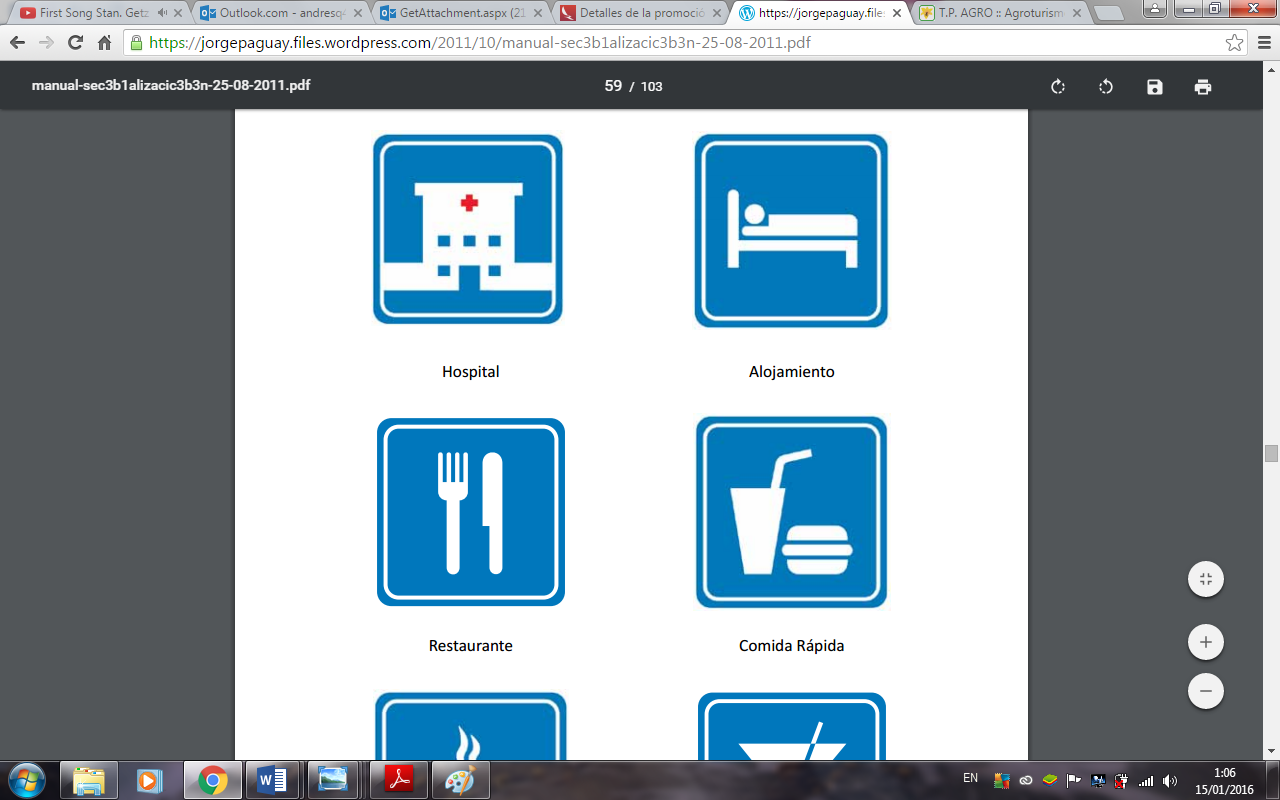 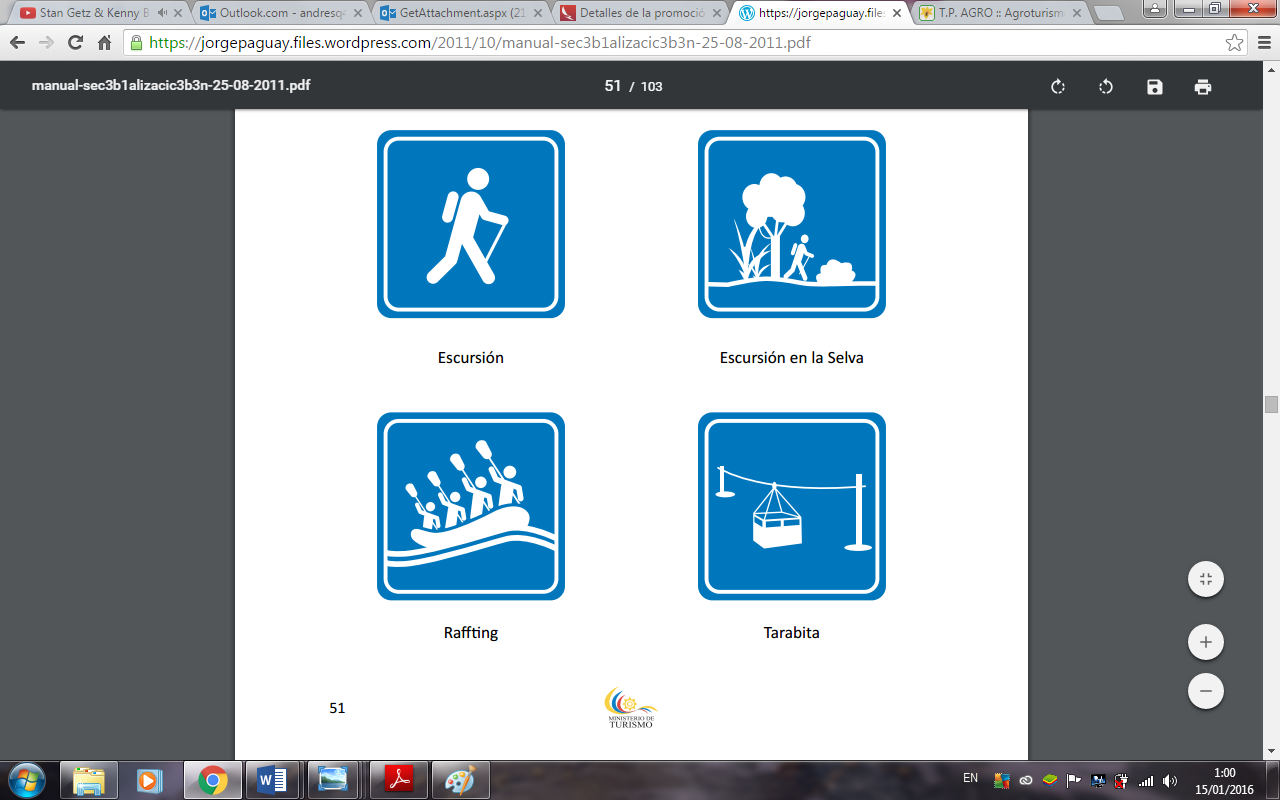 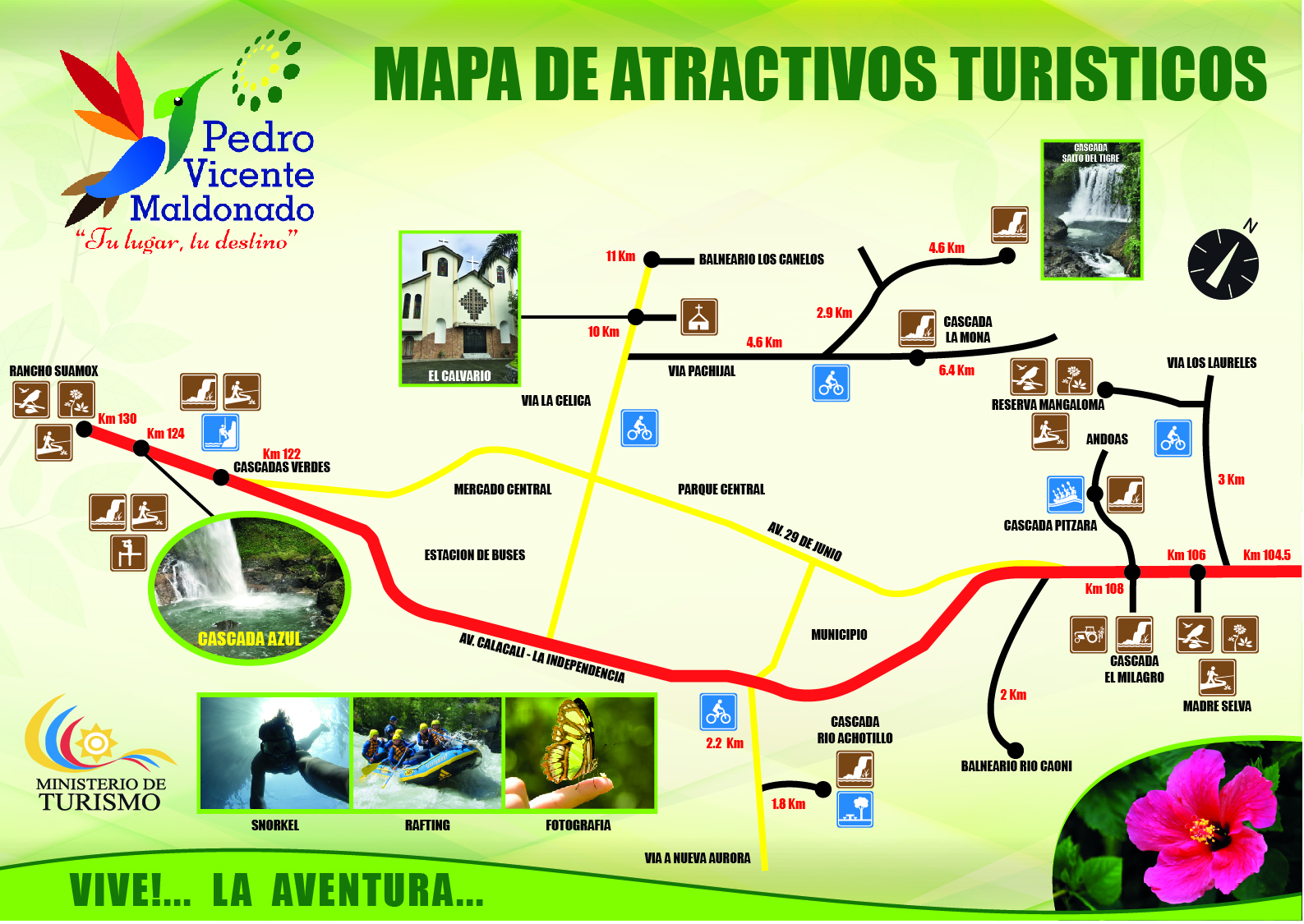 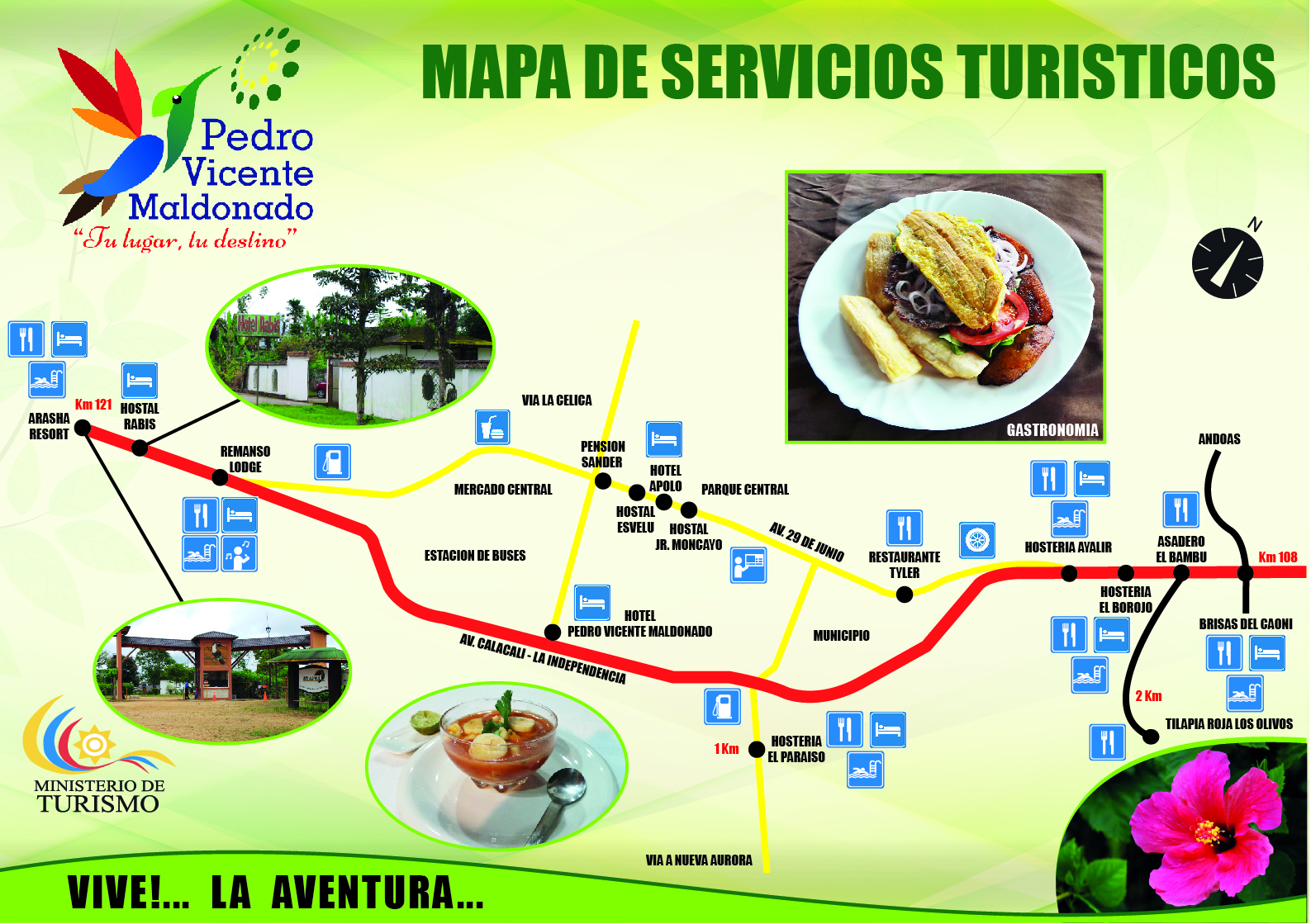 CAPACITACIONES
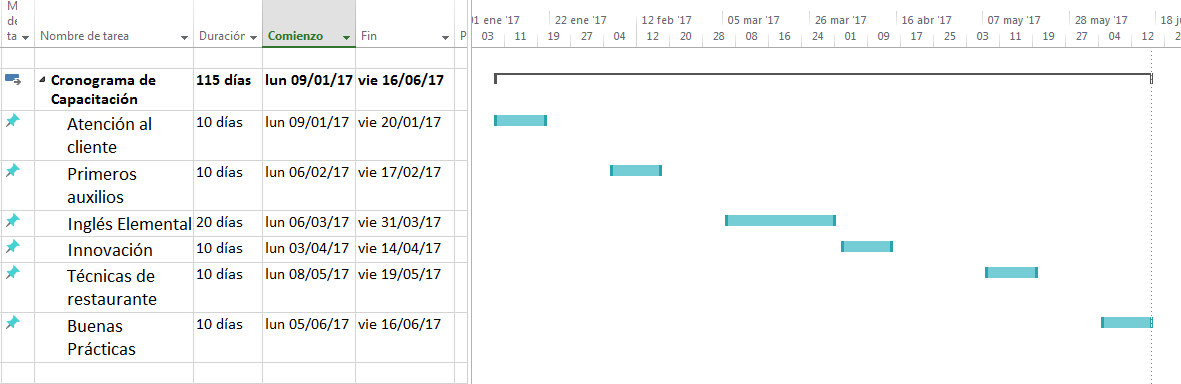 PUNTO DE INFORMACIÓN TURÍSTICA
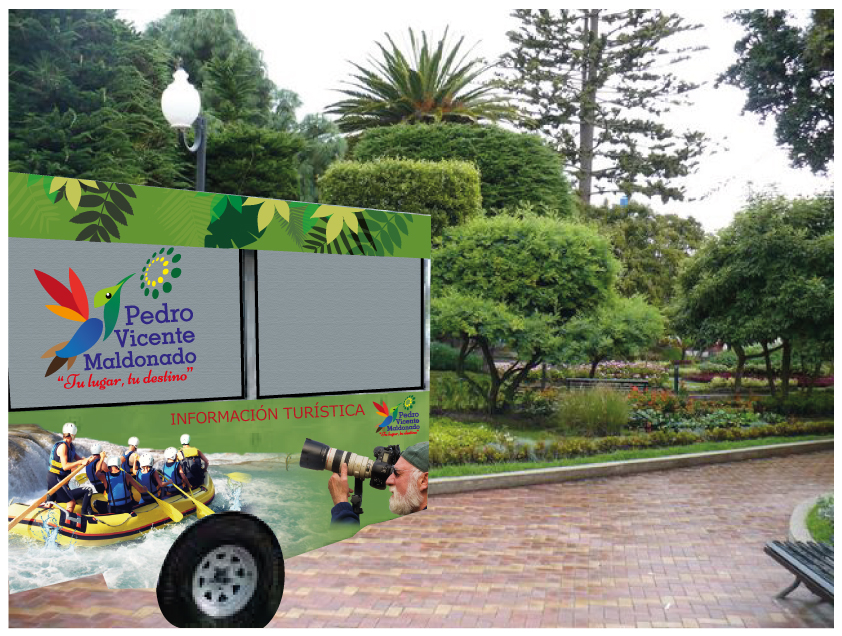 ROLL UP
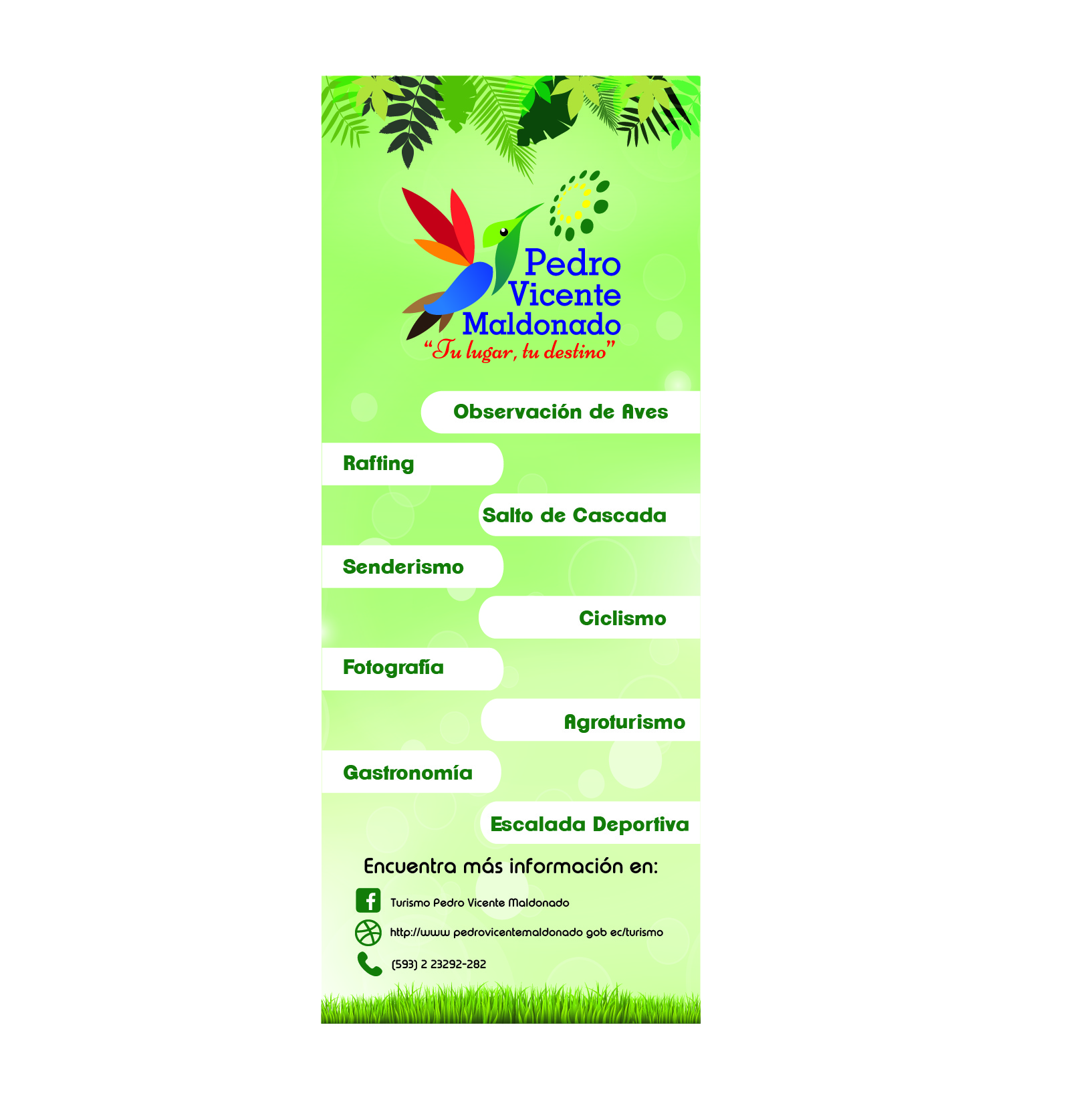 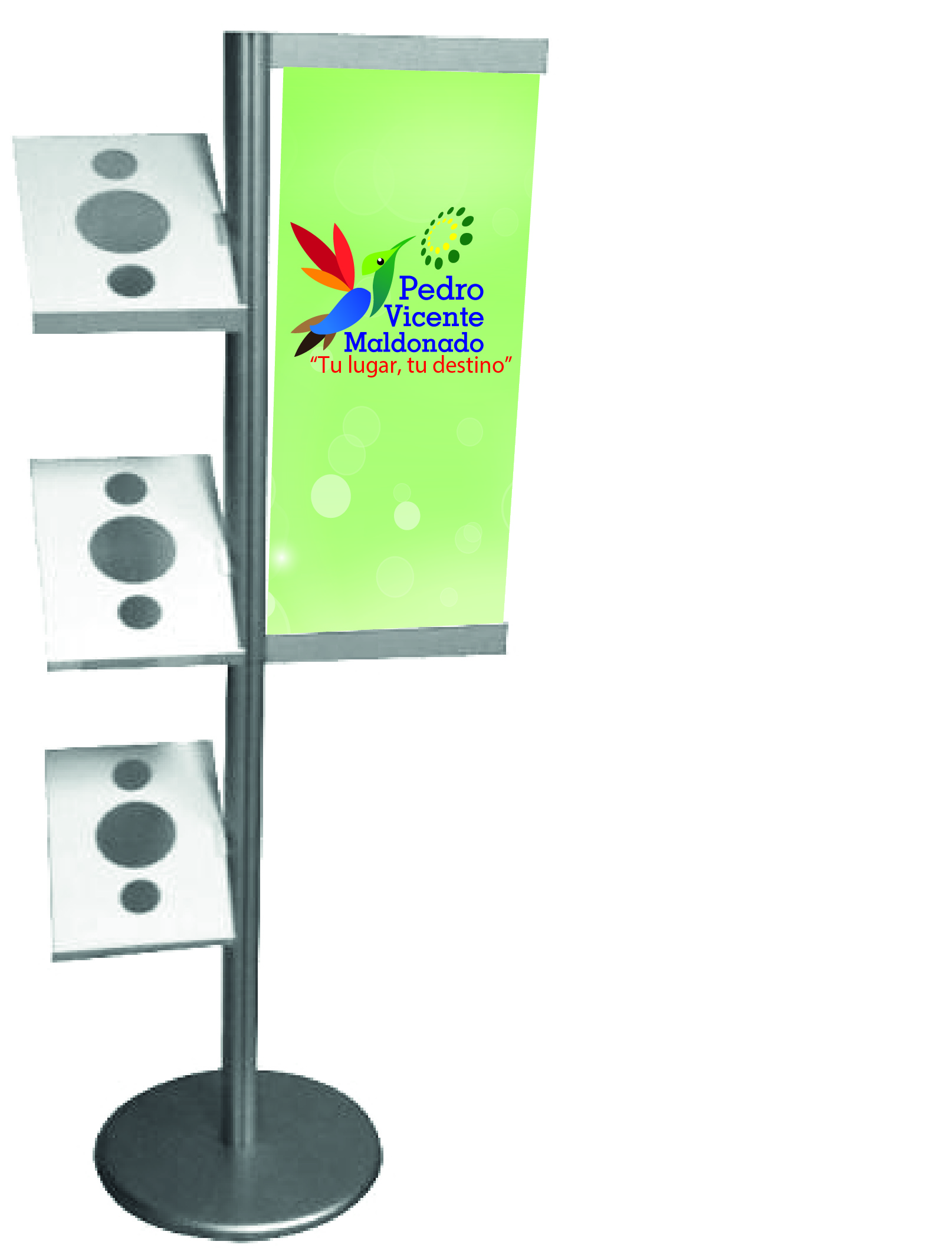 PORTA CATÁLOGOS
SINERGÍA DE ELEMENTOS PROPUESTOS
CONCLUSIONES
RECOMENDACIONES
GRACIAS POR SU ATENCIÓN